Would you do something like that for your in-house (AND outsourced) team members?
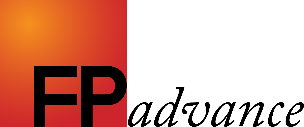 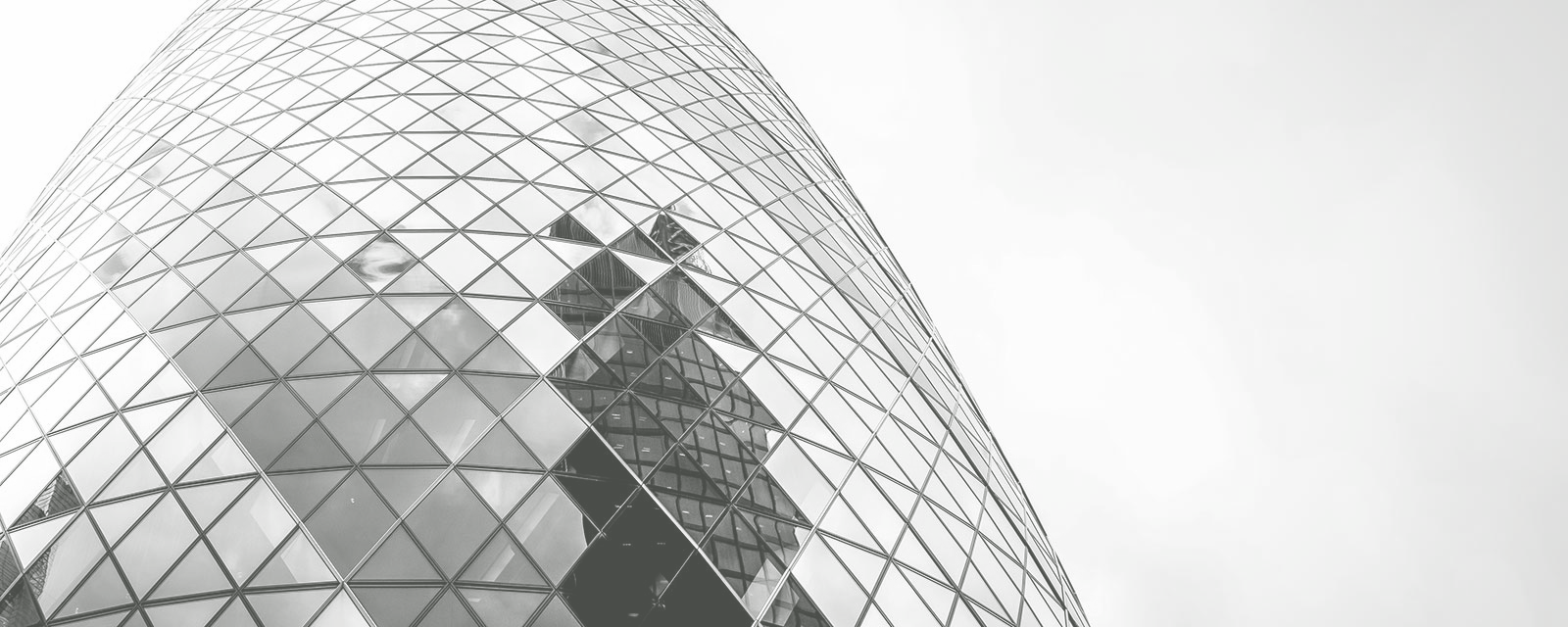 Culture - The Three Ps
Play - “Am I motivated by the work itself? Do I find fun in the job?”

Purpose - “Is there a greater purpose? A moral purpose or a just cause?”

Potential - “By doing this job am I building skills and experience and will the company want to develop me?”
Source: Leadership Plain and Simple by Steve Radcliffe
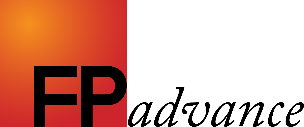 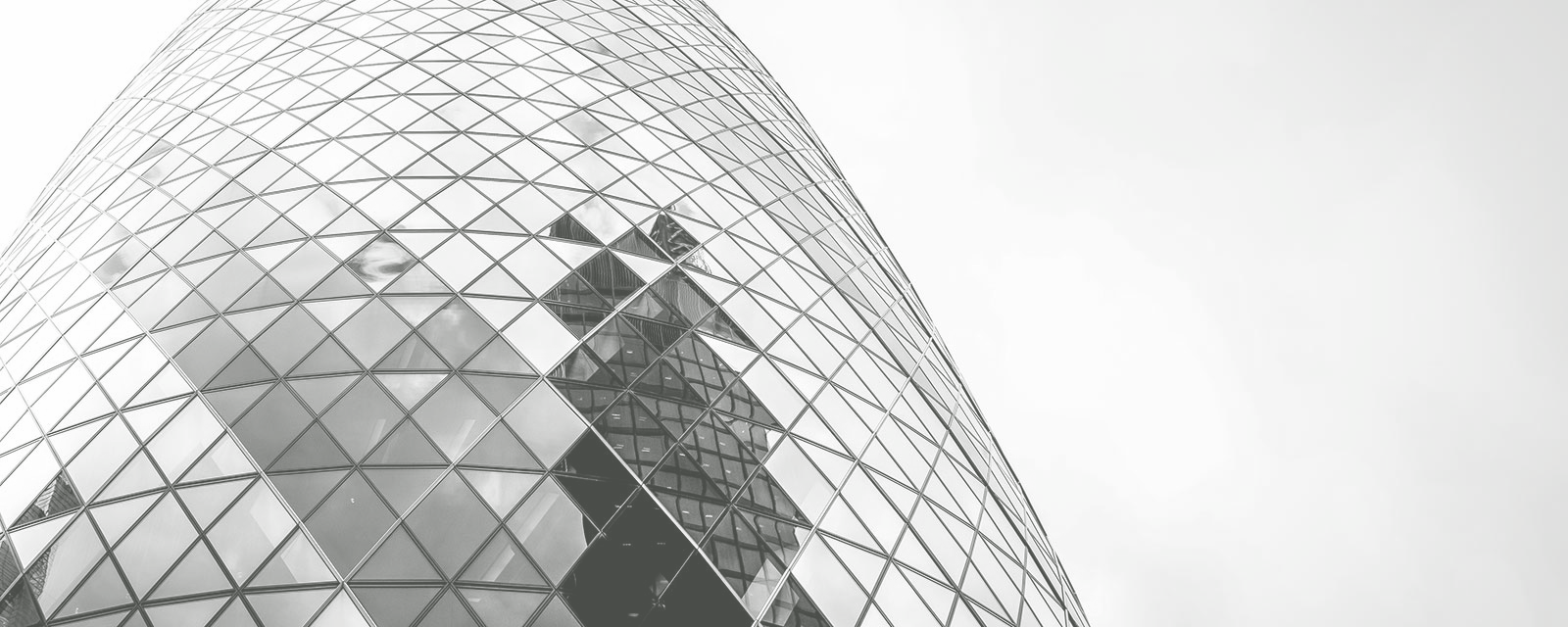 Culture - The Three Ps
Play - “Am I motivated by the work itself? Do I find fun in the job?”

Purpose - “Is there a greater purpose? A moral purpose or a just cause?”

Potential - “By doing this job am I building skills and experience and will the company want to develop me?”
How are you doing against these 3 Ps in your own business?

What could you do to improve these for the members of your team?
Source: Leadership Plain and Simple by Steve Radcliffe
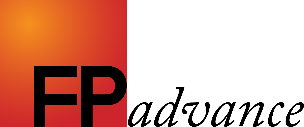